Niet zo maar zo!
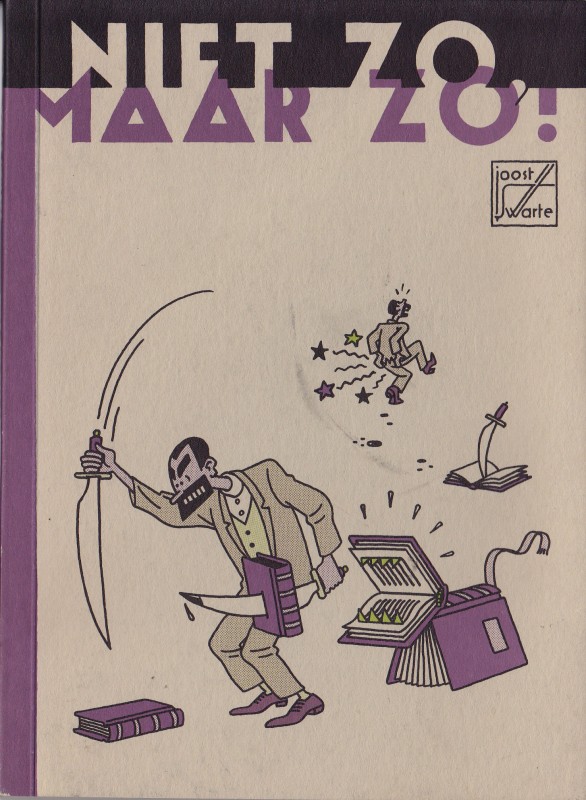 De prijskaart
Niet zo maar zo!Indeling
½
Niet zo
Maar zo!
½
Op deze lijn komt het artikel
T-shirt
½
Tegen deze lijn en in
dit vak komt de prijs
23.=
½
½
½
Niet zo maar zo!Wat moet de klant zien?
½
Niet zo
Maar zo!
½
SPECIALE AANBIEDING
SPECIALE AANBIEDING
T-shirt
T-shirt
100% katoen
di. modekleuren
maten XS-XXL
100% katoen
div. modekleuren
maten XS-XXL
½
23.=
23.=
½
½
½
Niet zo maar zo!Welke informatie hoort bij elkaar?
½
Niet zo
Maar zo!
½
SPECIALE AANBIEDING
SPECIALE AANBIEDING
T-shirt
T-shirt
100% katoen, maten XS-XXL
100% katoen
div. modekleuren
maten XS-XXL
½
23.=
23.=
½
div. modekleuren
½
½
Niet zo maar zo!Centen 1
Niet zo
Maar zo!
0.
25 ct
25
Niet zo maar zo!Centen 2
Maar zo!
Niet zo
38.25
38.
25
Niet zo maar zo!Nullen?
Niet zo
Maar zo!
38.00
38.=
Niet zo maar zo!Euro-teken
Niet zo
Maar zo!
€ 38.=
38.=
Niet zo maar zo!Punt of komma
Niet zo
Maar zo!
38,=
38.=
Niet zo maar zo!Het eindresultaat
½
Niet zo
Maar zo!
½
SPECIALE AANBIEDING
SPECIALE AANBIEDING
T-shirt
T-shirt
100% katoen
di. modekleuren
maten XS-XXL
100% katoen
div. modekleuren
maten XS-XXL
½
23.=
23.=
½
½
½
Niet zo maar zo!Extra: kader, vet, schaduw
½
Niet zo
Maar zo!
½
SPECIALE AANBIEDING
SPECIALE AANBIEDING
T-shirt
T-shirt
100% katoen
di. modekleuren
maten XS-XXL
100% katoen
div. modekleuren
maten XS-XXL
½
23.=
23.=
½
½
½
Niet zo maar zo!Letters: KAPITAAL OF/of onderkast
Niet zo
Maar zo!
½
SPECIALE AANBIEDING
Speciale Aanbieding
T-shirt
T-shirt
100% KATOEN
diV. MODEkleuren
maten XS-XXL
100% katoen
div. modekleuren
maten XS-XXL
½
23.=
23.=
½
½
½